возобновлемые источники это конечно хорошо, но наши города не готовы к эре электро-мобилей
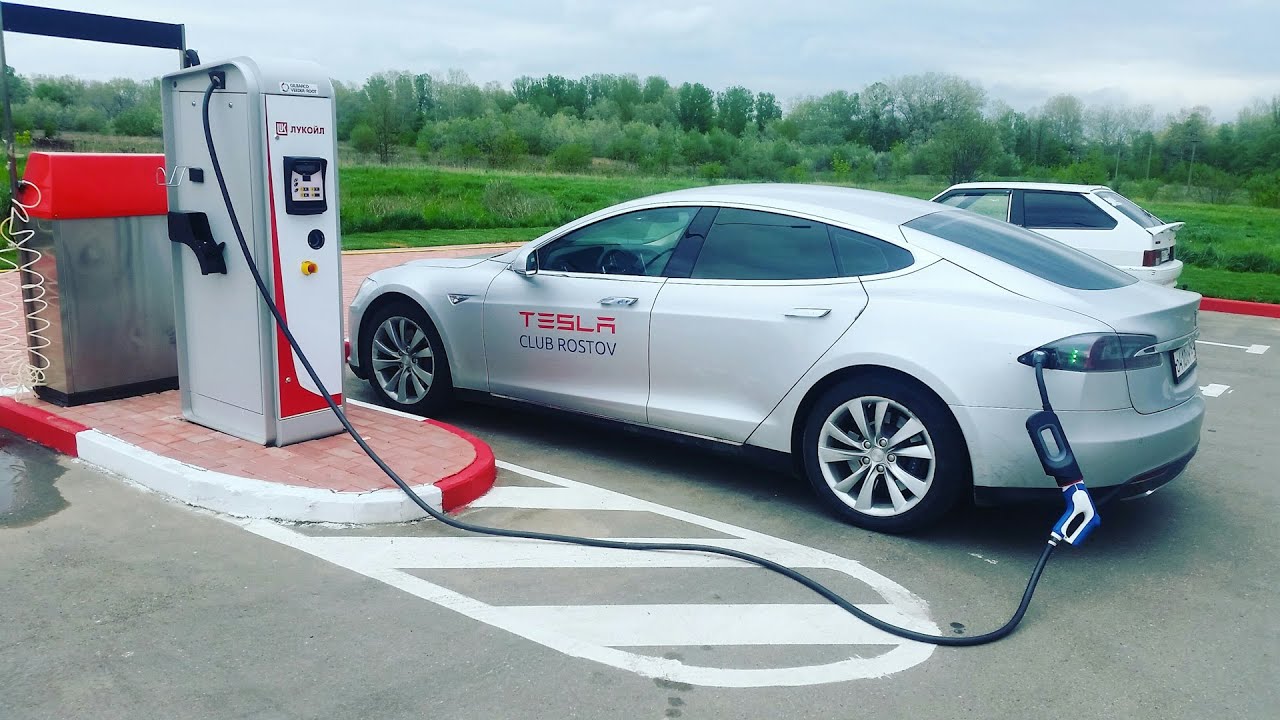 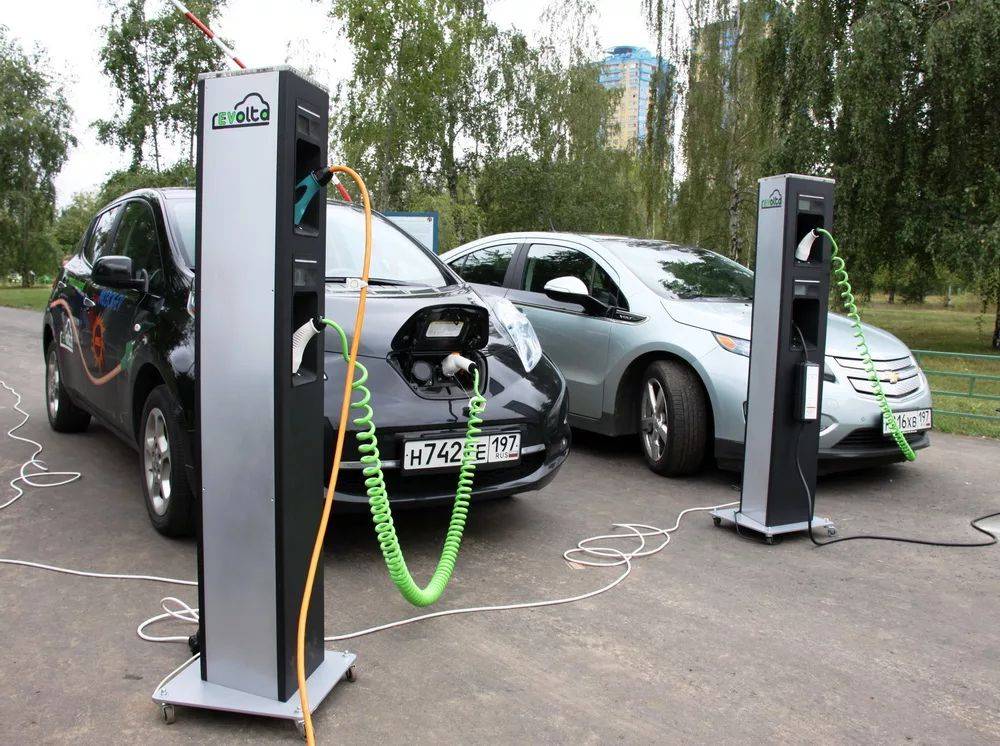 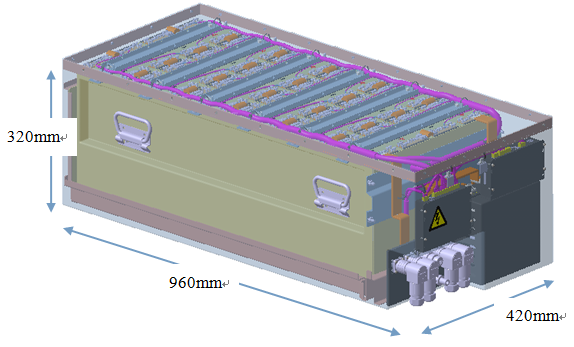 ACC-Automatic charger for cars автоматическая зарядка для аккумуляторов
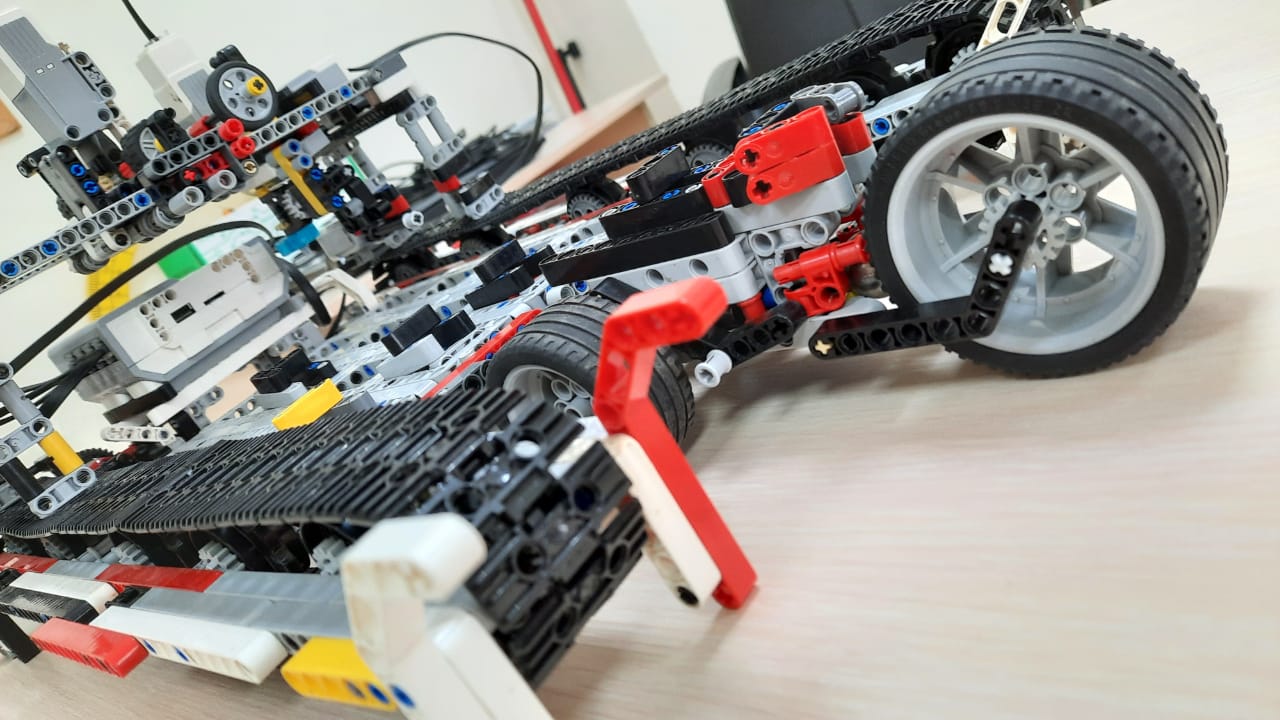 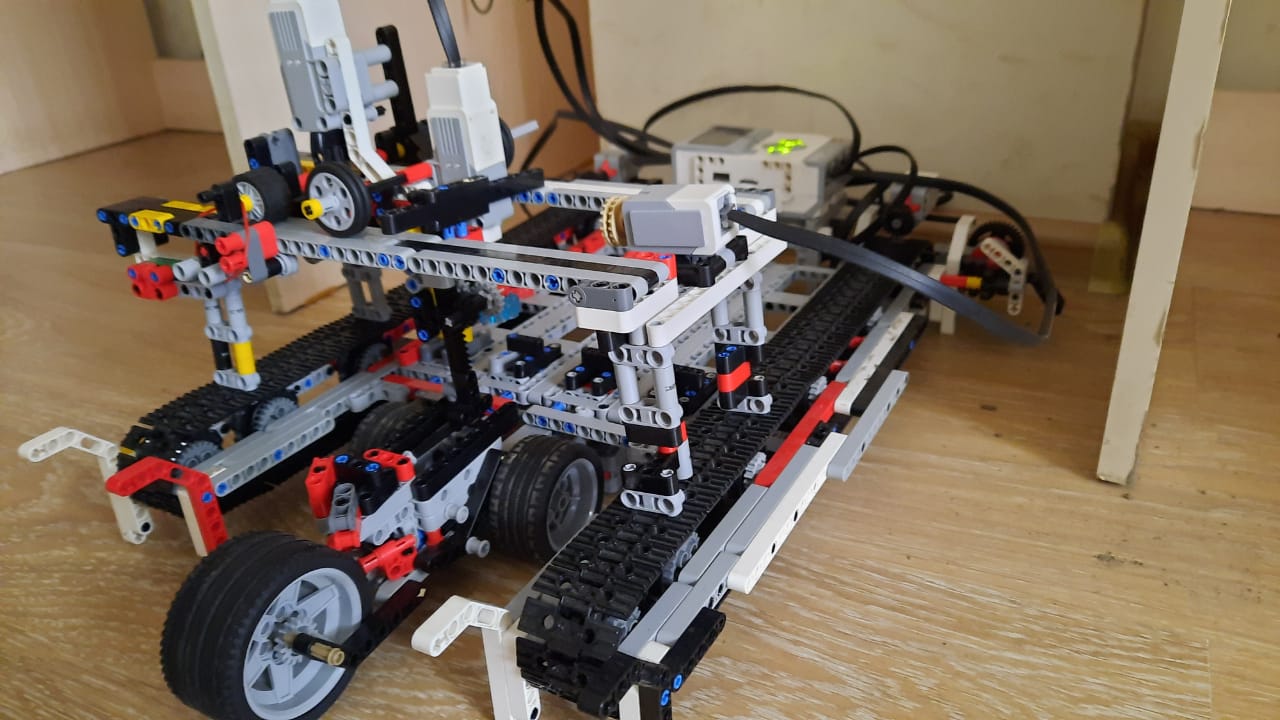 Более быстрая зарядка аккумулятора это замена его, нежели зарядка напрямую
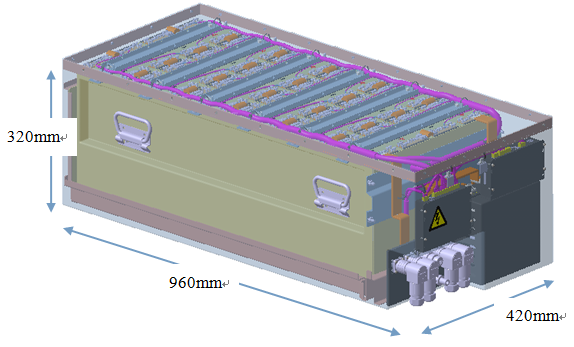 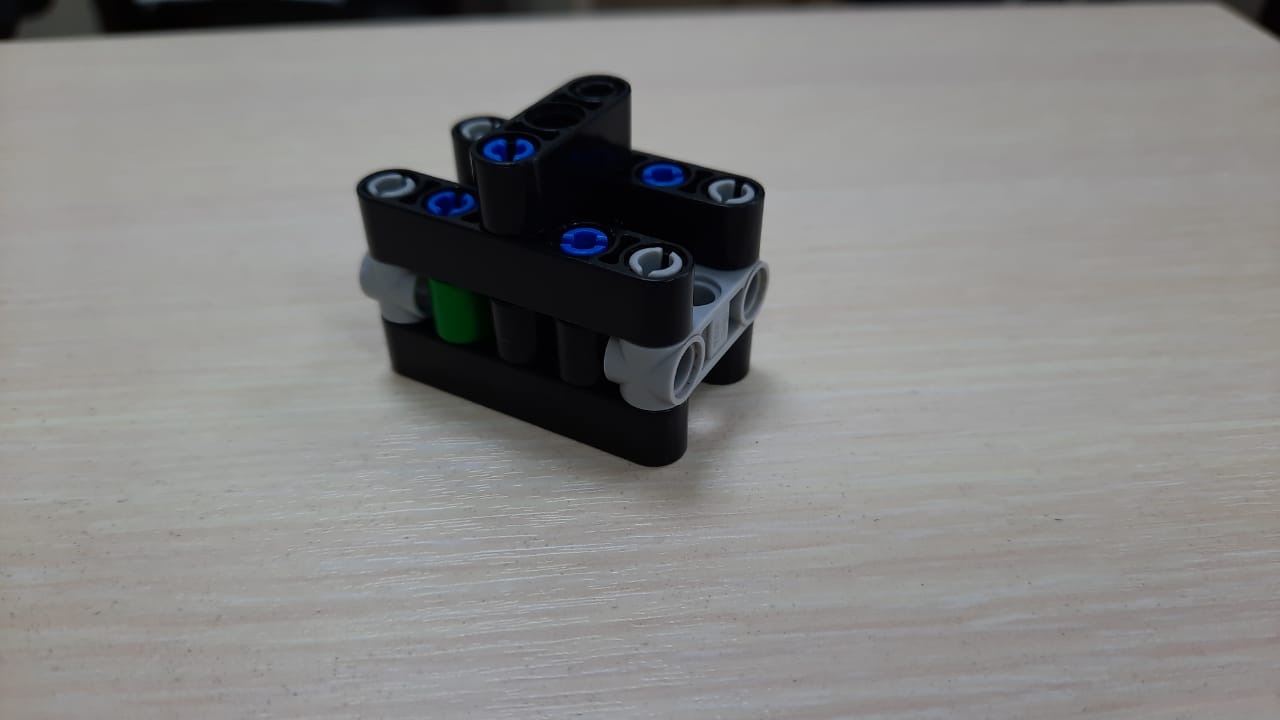 ACC может зарядить 1 аккумулятор за 1 минуту 1а/мин